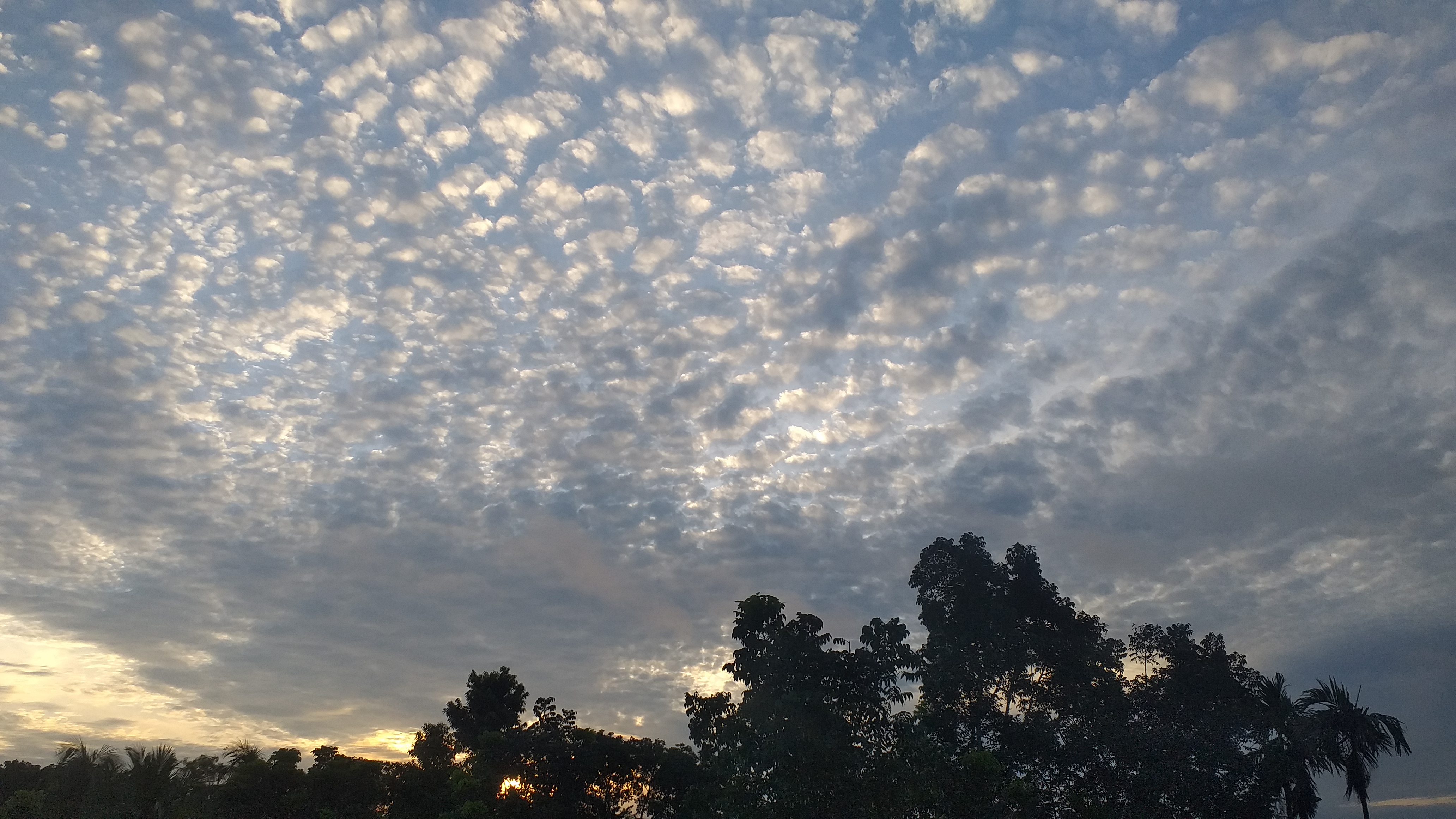 সহজভাবে উপস্থাপন
অধ্যায় ৫.২
 বীজগণিতীয় ভগ্নাংশ
পর্ব-০১
সাধারণ শিক্ষা গণিত 
শ্রেণি: অষ্টম
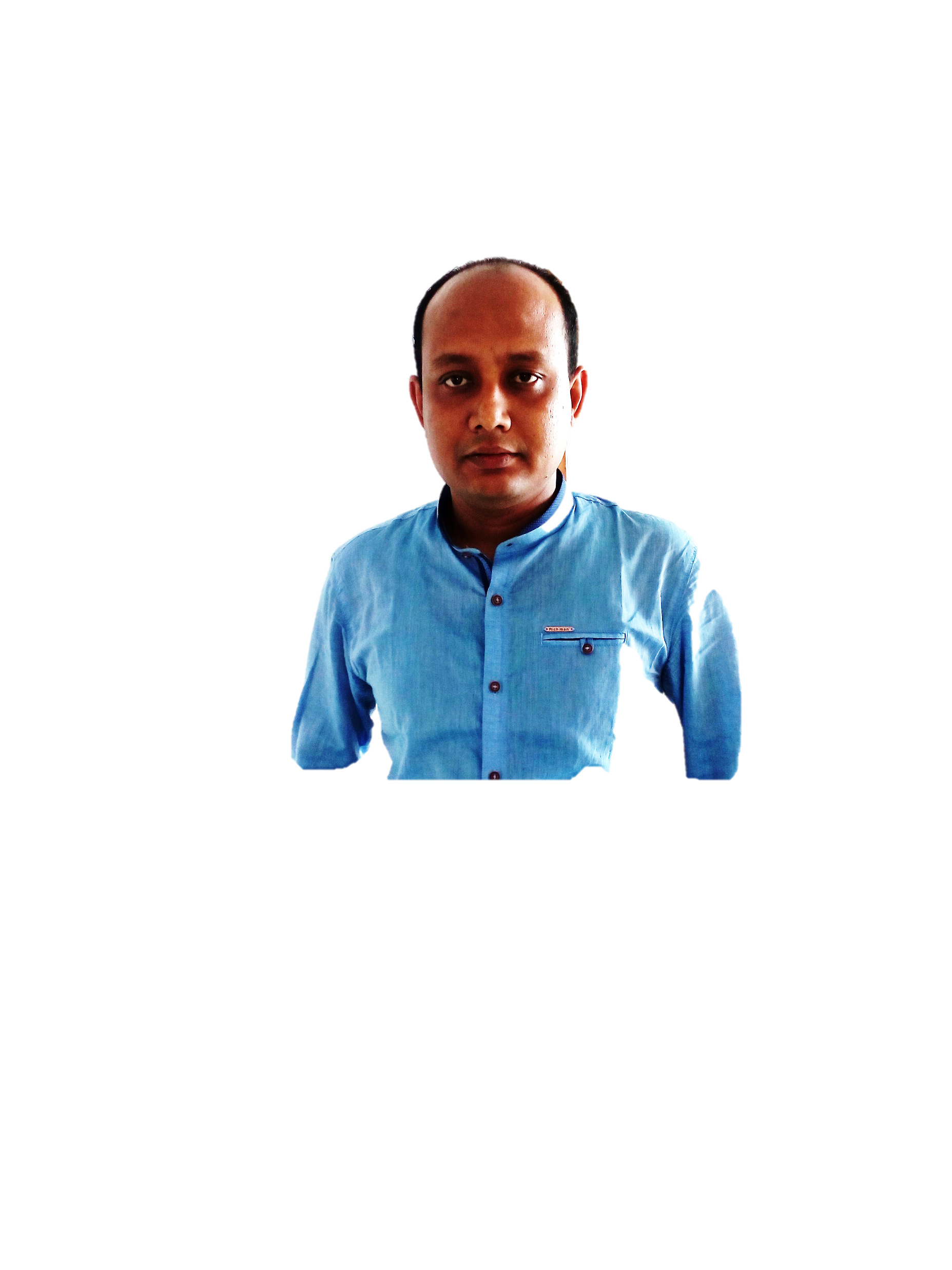 সুজিৎ কুমার বিশ্বাস
সহকারী শিক্ষক
বি এসসি (সম্মান)
এম এসসি (গণিত)
বি এড,এম এড
উপস্থাপনায়
পূর্বজ্ঞান যাচাই
[Speaker Notes: কী করা হচ্ছে ? তা শিক্ষার্থীদের নিকট জানতে চেয়ে পাঠশিরোনাম ঘোষণায় আসতে হবে।]
পাঠ শিরোনাম
বীজগণিতীয় ভগ্নাংশ এর গুণফল
একক কাজ
একক কাজ এর সমাধান
13। ক)
13। খ)
13। গ)
দলীয় কাজ
দলীয় কাজ এর সমাধান
13। ঘ)
13। ঙ)
13। চ)
বাড়ির কাজ
1।
২।
৩।
ধন্যবাদ